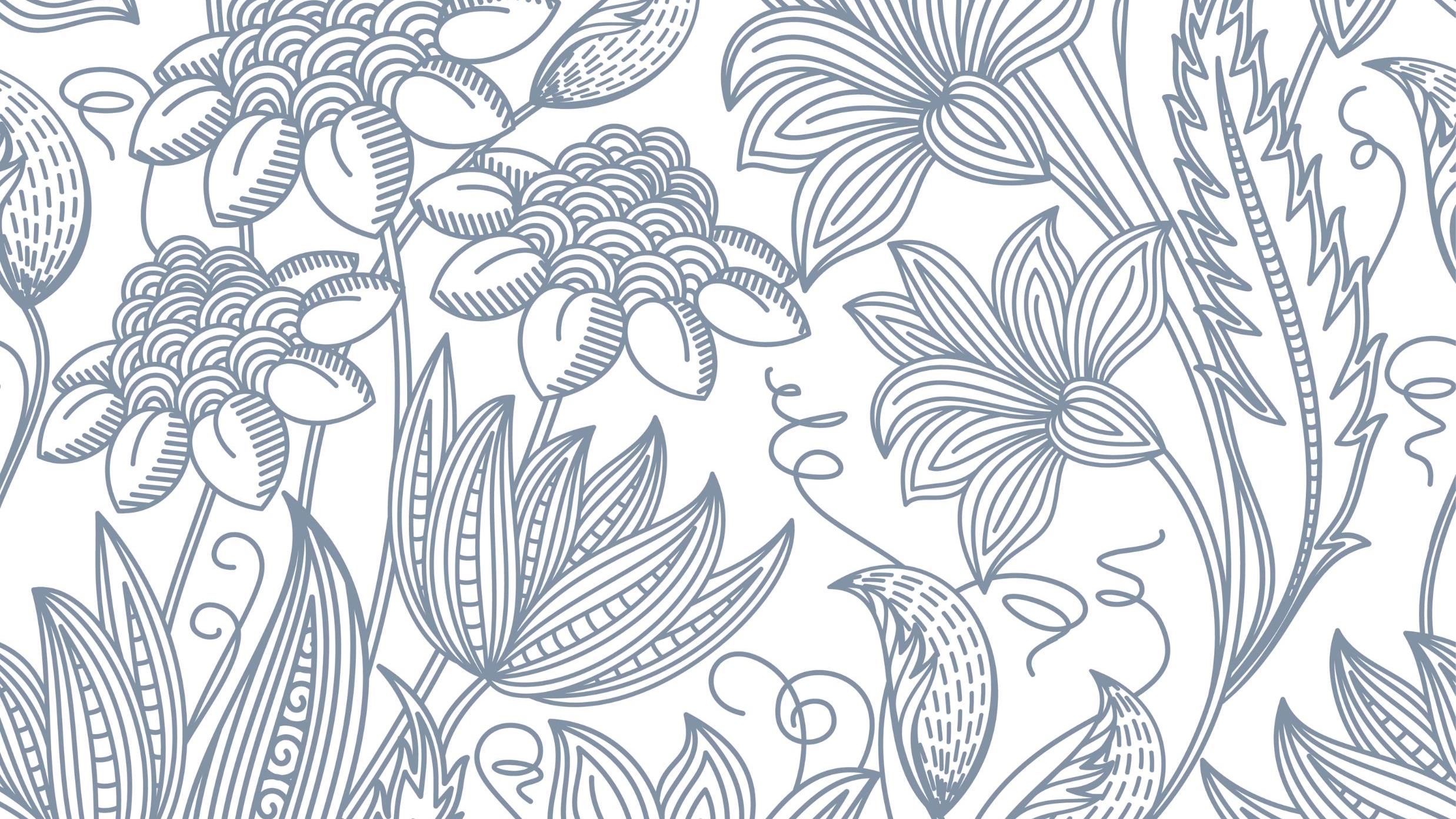 Сочинениеурок 9
Примеры тематических направлений сочинений
Отцы и дети
Данное направление обращено к вечной проблеме человеческого бытия, связанной с неизбежностью смены поколений, гармоничными и дисгармоничными взаимоотношениями «отцов» и «детей».
Эта тема затронута во многих произведениях литературы, где рассматриваются различные типы взаимодействия между представителями разных поколений (от конфликтного противостояния до взаимопонимания и преемственности) и выявляются причины противоборства между ними, а также пути их духовного сближения. (Kaynakça: https://fipi.ru/)
Примеры тематических направлений сочинений
Мечта и реальность
Понятия «мечта» и «реальность» во многом противопоставлены и одновременно тесно связаны, они нацеливают на осмысление различных представлений о мире и смысле жизни, на раздумье о том, как реальность порождает мечту и как мечта человека поднимает его над обыденностью. 
В литературе немало героев, по-разному относящихся к мечте: одни воодушевлены благородными устремлениями и готовы их воплотить в жизнь, другие оказались в плену прекраснодушных мечтаний, третьи лишены высокой мечты и подчинены низменным целям. (Kaynakça: https://fipi.ru/)
Примеры тематических направлений сочинений
Месть и великодушие
В рамках данного направления можно рассуждать о диаметрально противоположных проявлениях человеческой натуры, связанных с представлениями о добре и зле, милосердии и жестокости, миролюбии и агрессии. 
Понятия «месть» и «великодушие» часто оказываются в центре внимания писателей, которые исследуют реакции человека на жизненные вызовы, на поступки других людей, анализируют поведение героев в ситуации нравственного выбора как в личностном, так и в социально-историческом плане. 
(Kaynakça: https://fipi.ru/)
Примеры тематических направлений сочинений
Искусство и ремесло
Темы данного направления актуализируют представления людей о предназначении произведений искусства и мере таланта их создателей, дают возможность поразмышлять о миссии художника и его роли в обществе, о том, где заканчивается ремесло и начинается искусство. 
Литература постоянно обращается к осмыслению феномена творчества, изображению созидательного труда, помогает раскрыть внутренний мир персонажа через его отношение к искусству и ремеслу.
(Kaynakça: https://fipi.ru/)
Примеры тематических направлений сочинений
Доброта и жестокость
Данное направление нацеливает людей на раздумье о нравственных основах отношения к человеку и всему живому, позволяет размышлять, с одной стороны, о гуманистическом стремлении ценить и беречь жизнь, с другой – об антигуманном желании причинять страдание и боль другим и даже самому себе. 
Понятия «доброта» и «жестокость» принадлежат к «вечным» категориям, во многих произведениях литературы показаны персонажи, тяготеющие к одному из этих полюсов или проходящие путь нравственного перерождения.
(Kaynakça: https://fipi.ru/)
Темы сочинений
Напишите сочинение на одну из предложенных тем.
Что такое мудрая родительская любовь?
Всегда ли мечта возвышает человека?
Какие поступки свидетельствуют о великодушии человека?
Прав ли П.И. Чайковский, утверждавший, что «искусство создает хороших людей, формирует человеческую душу»?
В чём заключается сила доброты?
Может ли мечта изменить реальность?
Почему желание мстить опустошает душу?
Kaynakça
https://fipi.ru/ 
https://zen.yandex.ru/id/5d10dc1ce1551900b0ad9384)